Енисей
«В своей жизни я не видел реки великолепнее  Енисея.
Енисей могучий, неистовый богатырь, который не знает, куда девать свои силы и молодость.»          
                                                                                                   А.П.Чехов
Картинки из интернета
Длина 3487 км. 
Енисей в переводе с эвенкийского- «Ионесси»- « Большая вода».
ЕНИСЕЙ - река в Сибири. Истоками являются Большого (Бий-Хем) начинается в восточном Саяне и Малого (Каа-Хем) Енисея который берет начало на территории Монголии.  Сливаются реки в респ-ке Тыва г.Кызыле.
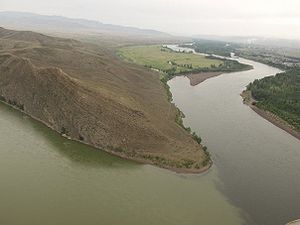 Енисей занимает 2-е место среди рек России (после Оби) и 7-е место среди рек мира.
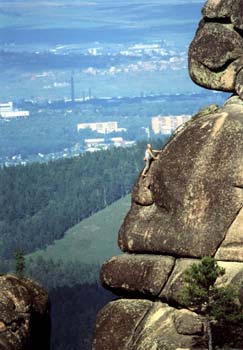 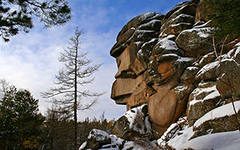 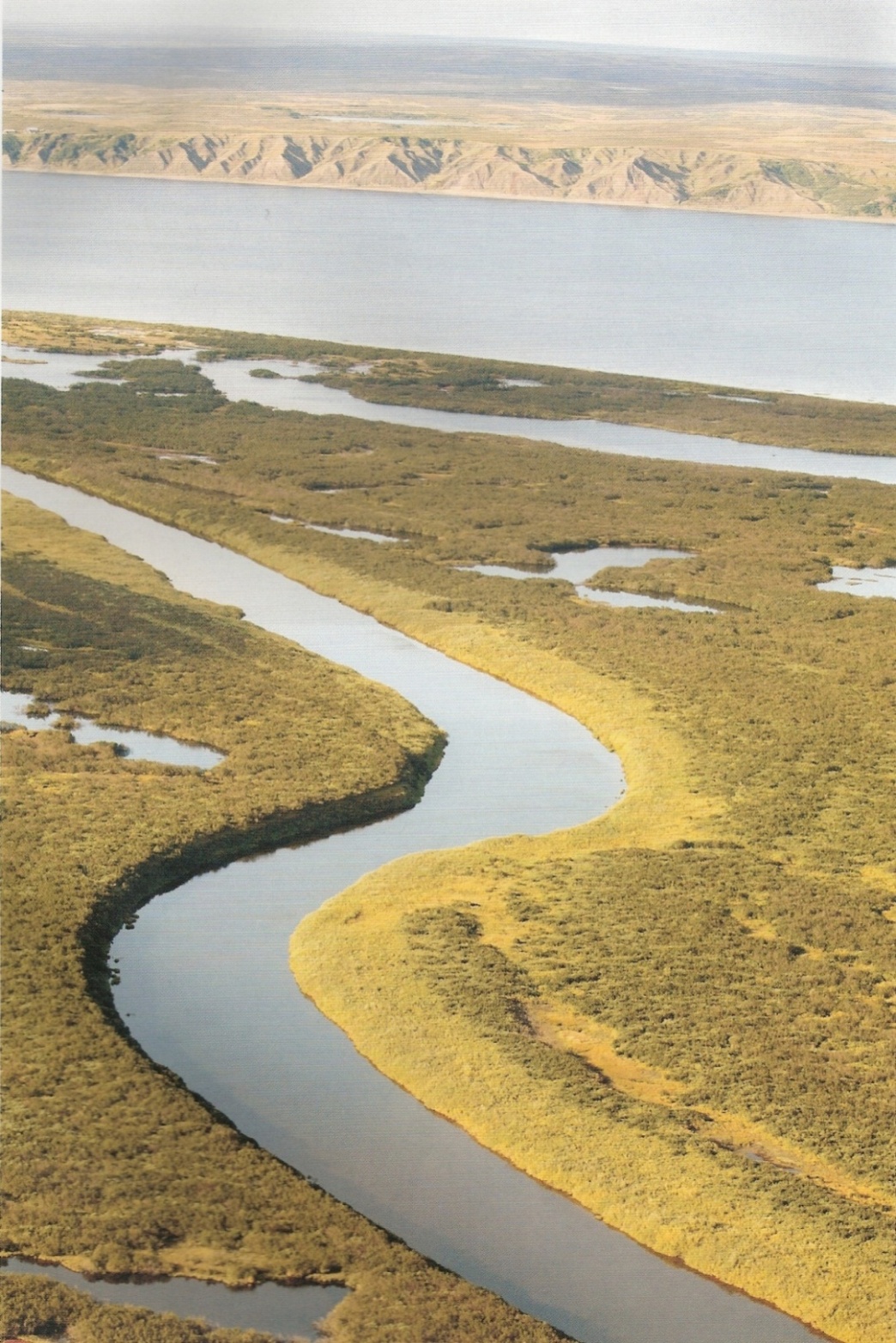 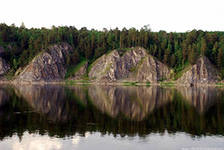 Енисей -главная водная артерия края.
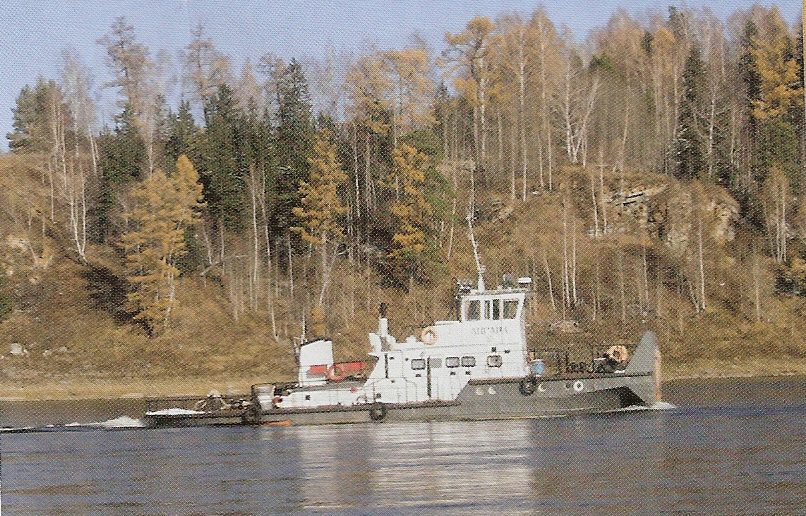 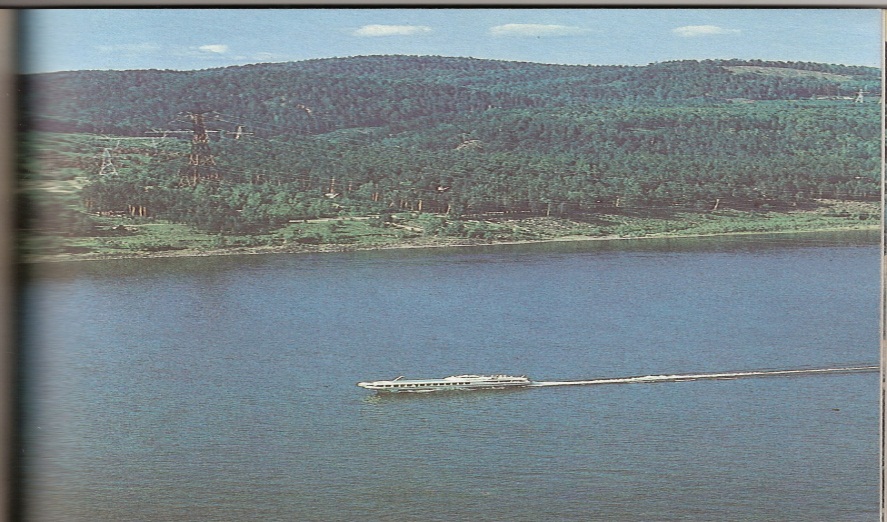 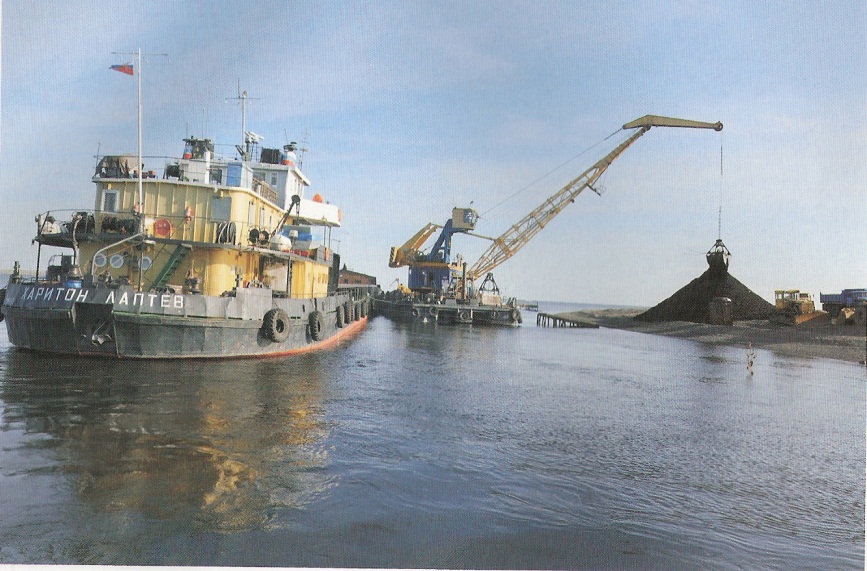 Отдых на Енисее
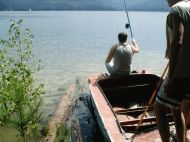 Никого не оставляют равнодушным красоты Енисея и его окрестностей
Рыбалка на Красноярском море
Теплоход  «Антон Чехов» совершает речные круизы
Пляж на острове Татышева
На Енисее воздвигнуты самые мощные гидроэлектростанции: 
Красноярская ГЭС, Саяно-Шушенская ГЭС.
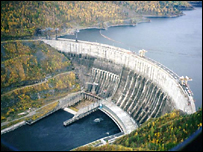 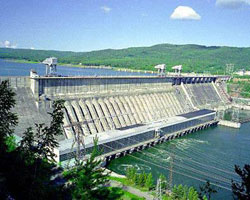 Т.В.Ряннель «Верховья Енисея»
А.Поздеев «Весна на Енисее»
В.И.Суриков « Енисей»
Источники загрязнения вод                           Енисея.
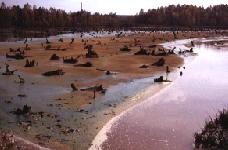 Промышленные предприятия
Населённые пункты
Транспорт
Гидроэлектростанции